Мәліметтерді дерексіздендіру класстары, жобалау кезінде мұрагерлікті қолдану
Мәліметтерді дерексіздендіру
Мәліметтерді дерексіздендіру(абстракция данных) – кең танымал, бағдарламалаудағы елестетуге негізделген әдіс түрі. Негізгі сипаттамасы ішкі бағдарламалардағы жоқ бөлшектерді ондағы бар бөлшектердің жұмысын дұрыс орындауына қолдану болып табылады. Мұндай бөлуде бағдарламаның мүмкін болатын барлық  қолданылу аймағын анықтау арнайы интерфейс көмегімен сипатталады. Мұндай интерфейстерге:
Мәліметтер құрылымына рұқсат ала алатын, жұмысы абстракциялауға негізделген функциялар     жатады
Дерексіздендіру класстары
Абстракциялы интерфейстерді қолдану арқылы мұрагерлікті ұйымдастыруға болады. Абстракциялы интерфейс күйлері жоқ виртуалды функциялардан тұратын абстракциялы класстардан тұрады. Абстракциялы интерфейсте күйлердің болмауы барлық иерархияның дизайнін жеңілдетеді. Абстракциялы интерфейстерді ұйымдастыруда тәуелділікті алмастыру ұстанымын(Dependency Inversion Principle, DIP) қолданған жөн.
Тәуелділікті алмастыру ұстанымы төмендегілерден тұрады
Жоғары деңгейлі модульдер төменгі деңгейлі модульдерге тәуелді болмауы керек
Тәуелсіздендіру бөлшектерге тәуелді болмауы керек. Мұның орнына бөлшектер керісінше тәуелсіздендіруге тәуелді болуы керек.
DIP- тен иерархияның түп-тамыры тәуелсіздендіру класстары болатындығы шығады. Мұнда нақты бір класстар түп-тамыр болмауы керек. Абстракциялы негізгі класстар клсаатың жүзеге асуын емес, функцияналды-лығын анықтаумен айналысады.
Тәуелділікті алмастыру принципі жобалауда үш негізгі басымдылықты көрсетеді
Сенімділікті жоғарылату
икемділікті жоғарылату
жақсы модульділік
Сенімділікті жоғарылату. Жүйенің тұрақтылығы аз бөліктері(жүзеге асыру) тұрақтылығы жоғары бөліктеріне(абстракциялауға) тәуелді болады. Ыңғайлы дизайнда жүйеге енгізілетін өзгерістер саны шектеулі болады. Жобалау дұрыс ұйымдастырылмаған болса, жүйенің бір бөлігіне жасалған өзгеріс оның басқа бөліктеріне де кері әсерін тигізеді. Мұндай жағдайлар жоба негізгі нақты класстар негізінде құрылғанда туындайды.
Икемділікті жоғарылату
Абстракциялы интерфейстерге негізделген дизайн жалпы жағдайда икемділігі жоғары болып келеді. Егер абстракциялау дұрыс жобаланған болса, онда жаңа бір талаптар шықса, соған байланысты өзгертулер енгізу оңай болады. Керісінше, егер дизайн көптеген нақты бір бөлшектерге тәуелді болып жасалса, онда жүйенің икемділігі төмен болып табылады.Оған жаға бір талаптар қойылса, өзгертулер жасау жүйе ядросына айтарлықтай өзгерістер енгізу арқылы жүзеге асады.
Жақсы модульділік
Тәуелділіктің қарапайымдылығына байланысты абстракцияға негізделіп жасалған дизайн жақсы модульділікке ие болады. Тұрақтылығы аз бөліктері жүйенің тұрақты бөліктеріне тәуелді болады. Егер дизайн жүзеге асыру бөлшектерімен араластырып жасалса, онда жүйе бөлігін басқа жүйеде жеке модуль ретінде қолдану өте қиынға соғады.
Абстракциялы класс
Сонымен, Абстракциялы класс  - бұл бағдарлама да сипатталған жолдары мен әдістері бар класс, бірақ ол объектіні құруға да, мәліметті сақтауға да қолданылмайды. Абстракциялы класстан аталық класста жарияланған балалық класстарды құру арқылы мұрагерлік жасауға болады. Мысалы: абстракциялы класс ретінде негізгі класс “ЖОО-нің қызметкері” алайық, бұл класстан “аспирант”,”профессор” т.б.мұрагерлік жасайды. Бұл екі балалық классқа ортақ жалпылама жол мен функциялар(мысалы, “туған жылы” деген жолы) бар болғандықтан, класстың бұл мүшелері негізгі класста сипаттала алады.
Мұрагерлік
Мұрагерлік  - объектіге бағытталған бағдарламалау механизмі(абстракция, инкапсуляция, полиморфизм  сияқты), ол бұрыннан бар немесе алдын ала құрылған класс(аталық класс) ішінен жаңа класс(балалық класс) құруға мүмкіндік береді. Балалық класс аталық класстың қасиеттеріне ие бола алады.
Мұрагерлік жасалған класс негізгі класс немесе аталық класс деп, мұрагерлік жасаған класс ағымдар,мұрагерлер немесе туынды класс деп аталады.
Мұрагерлік әдістері
Жүйеде мұрагерлік қасиеттері ұйымдастырылады. 
Мұрагерлік етудің үш әдісі бар:
Single Table Inheritance(бір таблицадан мұрагерлік ету)
Class Table Inheritance(бір класстан мұрагерлік ету)
Concrete Table Inheritance(нақты бір класстан мұрагерлік ету)
Single Table Inheritance(бір кестеден мұрагерлік ету)
Мұрагер класстары бір кестеде сақталады
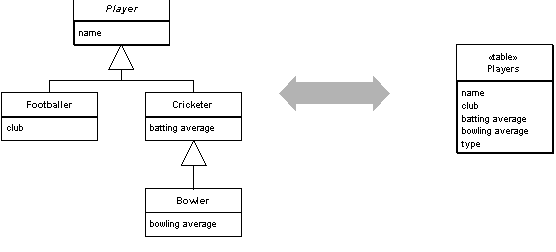 Ең жылдам сұраныс жасау select көмегімен іске асады
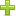 Негізгі класс объектісін мұрагер класс объектісінен айыратын механизм керек
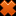 Жеке даралықтың ұиындылығы , мұрагерлердегі Nullable/NotNullable жолдар
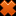 Class Table Inheritance(бір класстан мұрагерлік ету)
Әрбір тип жеке кестеде
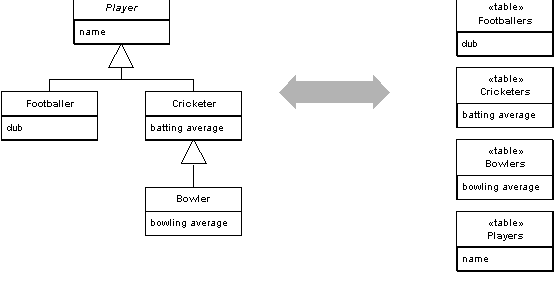 Мәліметтердің қайталануының болмауы, әр кестеде нақты бір класс жолы болады
Бір классқа өзгеріс МҚ –на аз ғана өзгеріс  әкеледі
Мұрагер объектіні алу үшін бірнеше кестені JOIN командасымен біріктіру керек
Нақты бір класста қанша объекті бар екенін анықтайтын механизм керек
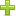 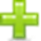 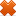 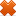 Concrete Table Inheritance(нақты бір класстан мұрагерлік ету)
Әрбір нақты класс жеке кестеде орналасады
Алдыңғыларынан айырмашылығы абстракциялы класстарға жеке таблица құрылады.
Класстар таблицасы өзінің де, мұрагердің де жолдарынан, яғни барлық жолдардан тұрады.
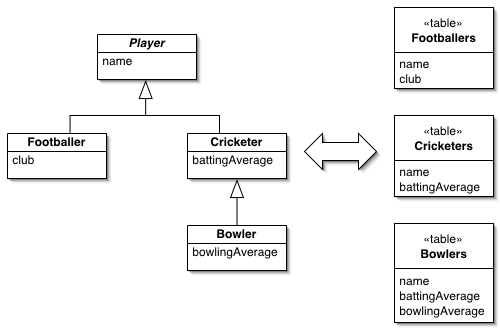 Тереңнен зерттеу жалдам жүргізіледі
Артық мәліметтерді сақтау. Синхронизациялау кемшіліктері
Класстың барлық объектілерін алу үшін, мұрагерлерді қоса алғанда, JION операциясын жасау керек
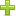 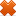 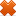 Назарларыңызға рахмет!